India’s Electricity Sector-Prospects  for Regional  Cooperation
Shakuntala D.Gamlin
The Industrial Revolution led an  Explosive Development Path
Reliance on muscle power and traditional biomass was replaced mostly by Fossil Fuels

Now World is exploring ways for  carbon free energy
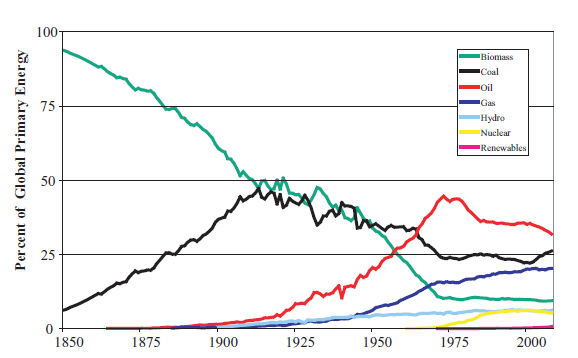 Source:   Nakicenovic, N Grubler,A , McDonald, A (1998)  IIASA and World Energy Assessment 2012
The share of renewables in global power generation
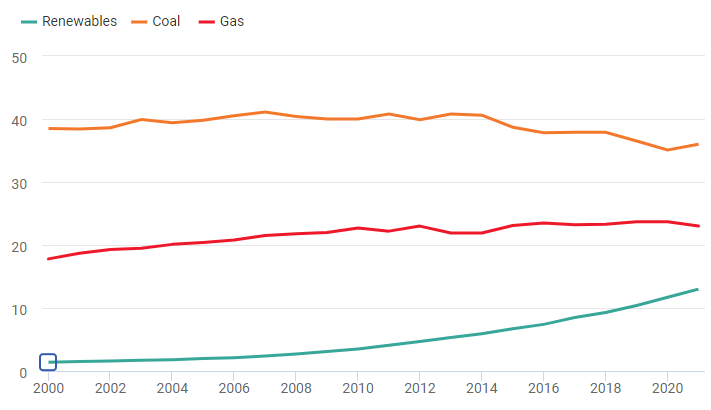 Source: BP Stat 2022
India : Energy and Emissions 2021-A Snapshot
Source: BP Stat Review 2022
India Electric Installed Capacity – June 2022
404 GW
114 GW
Source: Ministry of Power
India aims to achieve Carbon Neutrality by 2070
At the 26th Conference of Parties (COP26-Gloscow December 2021), Prime Minister Narendra Modi outlined the strategy of Panchamrit or ‘five elixirs’:-


Short-term goals 2030,  
non-fossil energy capacity to 500 GW
meet 50 percent of  energy requirements from renewable energy
reduce the total projected carbon emissions by one billion tonnes w.r.t  2021 level 
reduce the carbon intensity of its economy by more than 45 percent

 Long term goal 2070
 by the year 2070, India will achieve the target of Net Zeronet-zero carbon emissions  

Later, on 3 August 2022, Union Cabinet approved updated Nationally Determined Contributions (NDCs-initial NDCs were submitted to UNFCCC in October 2015) by 2030:- 

reduce Emissions Intensity of the GDP by 45 percent by 2030, from 2005 level; and 
achieve about 50 percent cumulative electric power installed capacity from non- fossil  fuel based energy resources by 2030.
Central Electricity Authority (CEA )’s optimal generation mix projections 2030
Absorption of non-hydro renewables into the grid will require battery/energy storage capacity of 27 GW/108 GWh.
Renewable Purchase Obligations (RPOs) 2030
RPOs notified in July 2022 mandate 43 per cent  renewables share in electricity  mix.
These RPOs are primarily aimed to achieve 500 GW renewable power capacity by 2030.
For energy storage, which has been introduced for the first time, the targets are in the range of 1-4 per cent during 2023-2030. This would be met through solar and wind power projects with energy storage
India Energy -some observations
The increase in India’s demand for energy is driven by economic growth in general and urbanization, rising incomes, and industrial activity in particular- 

electricity constitutes  around 17 percent of final energy consumption- growing at around 6 percent per annum 

major energy-consuming sectors - industry, household, transport, and agriculture  see a rise in demand

demand for energy is price sensitive

Accelerated deployment of renewables is driven by
Falling cost of renewables

Falling cost of energy storage

Climate change mitigation commitments- NDCs

RPOs

Use of green hydrogen(from renewable sources such as solar, wind etc.) for  transport, fertiliser and  other industrial applications - National Hydrogen Energy Mission launched

India exploring prospects for exporting green hydrogen
India’s market size and global share in clean energy technologies today and in  2040
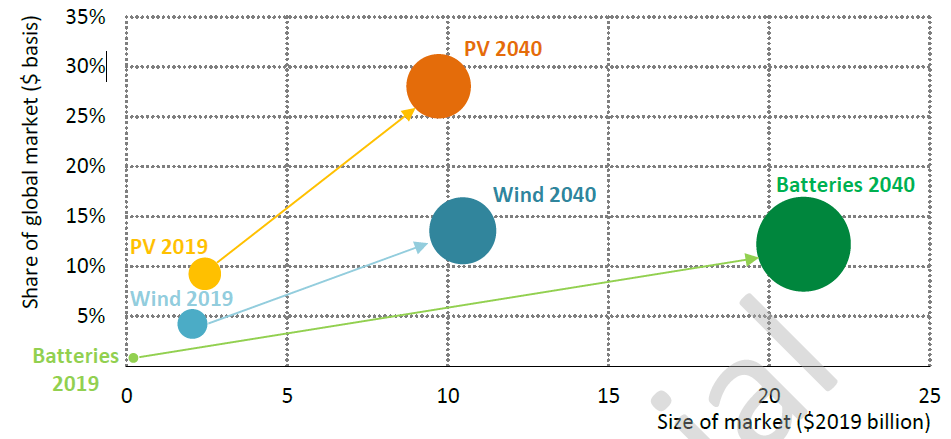 Source: IEA’s India energy Outlook December 2020
The SAARC Framework Agreement for Energy Cooperation (Electricity)
Signed at eighteenth SAARC Summit in November 2014 recognizes:-

 cross-border electricity exchanges and trade; 
Cross border investment in electricity sector; and 
Common standards and specification from electricity sector	

It contains guiding provisions for:
 infrastructure building and management of cross-border power interconnections, 
 transmission services agreement, 
electricity grid protection system, 
transmission access,
 trading arrangements including pricing and duty structure, and
 overall intergovernmental regulatory requirements.
Major cross-border transmission developments
One Sun One world One grid Initiative
Hon'ble Prime Minister Modi, at the First Assembly of the International Solar Alliance (ISA) in 2018, called for connecting solar energy supply across borders, with the vision of 'One Sun One World One Grid' (OSOWOG) 

The concept behind the OSOWOG is that ‘The Sun Never Sets’ and is a constant at some geographical location, globally, at any given point of time

The implementation of OSOWOG is planned in three phases- first Phase, the Indian Grid interconnects with the Middle East, South Asia, and Southeast Asia. Interconnected with the African power pools in the second Phase.  A global interconnection to achieve the OSOWOG vision in its final phase

The initiative is expected  to realize “three transitions” of energy development. The transition of energy production from fossil fuel to clean energy dominance. The transition of energy allocation from local balance to cross-border and global distribution. And the transition from coal, oil, and gas in energy consumption to electric-centric consumption

At COP 26 , ISA and UK jointly launch the global “Green Grids Initiative – One Sun One World One Grid
The Roadmap is under preparation
Cooperation Opportunities
Thank You